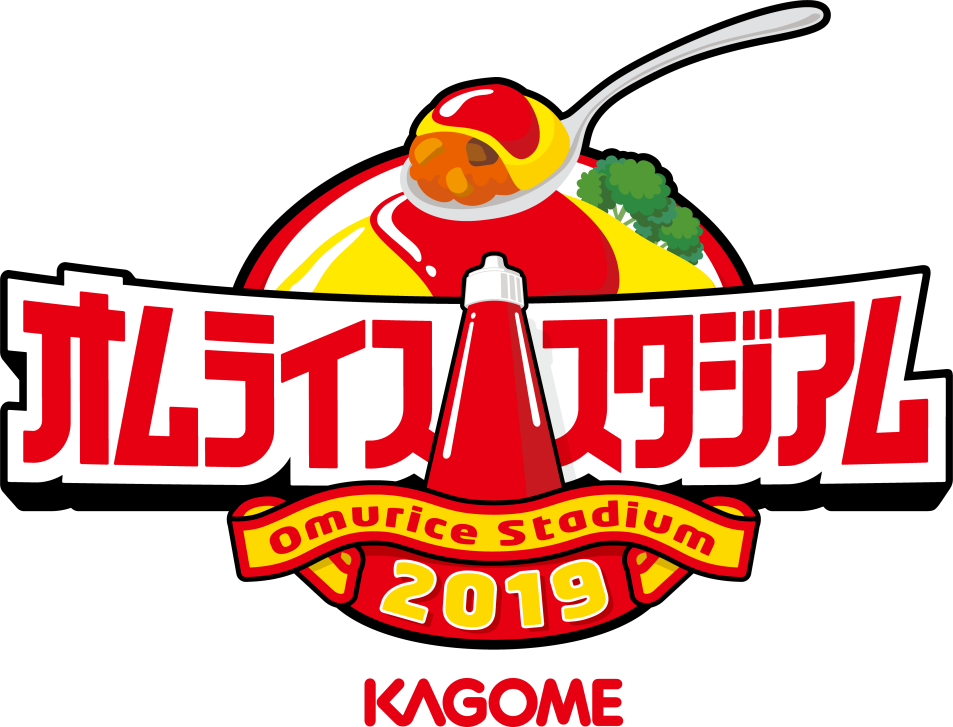 エントリーシート
カゴメオムライススタジアム事務局
TEL.03-3543-7181
（土日祝日・年末年始除く10：00～17：00）
◆エントリーシート送付の確認
「応募要項」をご確認いただき、5枚のエントリーシート（各A4サイズ用紙に片面で印刷）
にご記入後、郵送してください。
エントリーシート一式（5点）
①
出店店舗
情報
②
応募
メニュー
③
調理工程表
④
写真シートA
⑤
写真シートB
応募期限
2019年1月16日（水）必着　
※消印有効ではございません。〆切直前の送付の場合は着日指定をおすすめします。
　 1月17日(木)以降に到着のものは無効となります。余裕をもってご応募ください。
送付先
カゴメオムライススタジアム事務局　係
〒104-8691　日本郵便株式会社　
　　　　　　　　　　晴海郵便局　郵便私書箱201号　
TEL. 03-3543-7181
注意事項
※日本郵便株式会社のサービス（郵送）のみでの受付となります。折り曲げ厳禁
　 【定形外郵便、ゆうパック、レターパック等】　
　配達記録がわかるサービスのご利用をおすすめします。（交付記録郵便など）
※ヤマト運輸・佐川急便などの他社宅配便サービスは受け取れません。
お問い合わせ
カゴメオムライススタジアム事務局
TEL：03-3543-7181
土日祝日・年末年始除く10：00～17：00
（年末年始休業日2018年12月24日(月)～2019年1月7日(月)）
1
ご応募お待ちしております。
エントリーシート①【出店店舗情報】
事務局記入欄
◆出店店舗名（屋号）
◆地方大会出場エリア区分
ふりがな
大会
◆店舗所在地　　　（エントリーされる店舗の住所が地方大会出場エリア区分の対象となります）
〒
都　道
府　県
TEL：
FAX：
◆店舗情報
店舗営業時間：
従業員数：
店舗URL：
定休日：
1和食　2洋食　3中華　4エスニック
5無国籍　6その他（　　　　　　　　　　　　　　　　）
1単独店　2地元チェーン（　　店）
3全国チェーン（　　店）　4その他（　　　　　　　　）
ジャンル：
店舗業態：
◆ご担当者名（日中連絡が取れる連絡先/ご担当窓口の方）
氏名　　　　　：
肩書・部署・役職　：
メールアドレス：
携帯電話番号：
◆企業名　　（上記店舗名と異なる場合はご記入ください。）
ふりがな
◆企業住所
〒
都　道
府　県
◆カゴメトマトケチャップ仕入れ先（会社名）
◆カゴメトマトケチャップ取り扱い開始年月
西暦
月
年
◆メディア掲載・露出歴　　　（TV・新聞・雑誌問わず掲載されたことのある主な媒体をご記入ください。）
①
②
③
◆大会・コンテスト出場経験・受賞歴
受賞大会や所属団体規定により本大会に出場できない場合がございますのでエントリー前にご確認ください。
出場回数
大会名
受賞歴
回
◆以下内容項目欄□にチェックを入れお申込みください。
□　　応募店舗担当者の個人情報提供に同意します。
□　　出店応募要項に記載された全ての大会規約に同意した上、応募します。
2
A4サイズ用紙に片面で印刷してご使用ください。
エントリーシート②【応募メニュー】
事務局記入欄
◆応募メニュー名　　（全国大会までこのネーミングで掲載されます）
ふりがな
◆応募メニューの価格（1食当たり）
◆応募メニューの調理時間（1食当たり）
※店舗での提供時間。
※未発売の場合は想定時間。
※大会での調理時間ではありません。
提供価格
※店舗での通常販売額になります。
※未発売の場合は想定額。
※大会での提供価格ではありません。
※販売価格内での原価設定をお願いいたします。
分
円
◆審査基準
　「ケチャップの活用ポイント」「地域特性」「ビジュアル（見た目）」の3点で審査いたします。
※ケチャップの活用ポイントとは、「ケチャップのおいしさを引き出す技」「隠し味としてケチャップをここに使っている」などを指します。
※地域特性とは、「地域の食材を使用している」「地域に愛されている味」「地域ならではのこだわりがある」などを指します。
◆応募メニューについて
※食材の特徴、アピールポイントなど、分かりやすく明記してください。
※審査対象になりますので、上記の内容が分かるように、ご記入ください。
◆店舗（企業）の特長
※テレビや新聞などのメディア掲載の際に、トピックになるような特徴・アピールポイントがありましたらご記入ください。
3
A4サイズ用紙に片面で印刷してご使用ください。
エントリーシート③【調理工程表】
事務局記入欄
審査のほか大会告知物・ツール類に【調理工程表】内容を記載します。
公開できる情報及び審査の際再現できる内容をご記入ください。
企業秘密に該当する事項があり記載できない場合はその旨を記載ください。
ひらがな
ひらがな
ひらがな
◆1人前分の分量でご記入ください。
◆調理工程【6工程内でご記入ください】
◆調理のワンポイント（アドバイス）をご記入ください。
4
A4サイズ用紙に片面で印刷してご使用ください。
エントリーシート④【写真シートA】
事務局記入欄
◆出品メニュー写真1 斜俯瞰　【斜め45度から撮った写真】
出品メニュー写真１
【斜め45度から撮影した写真】
（この黒線の枠内に収まるようにカラー写真を貼ってください）
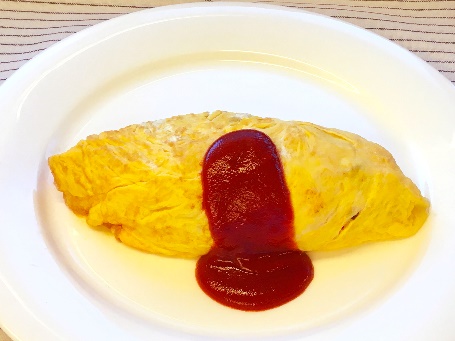 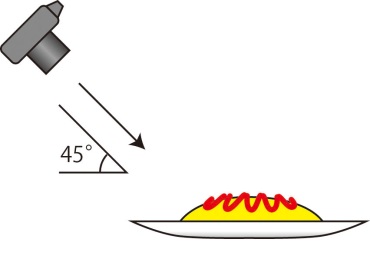 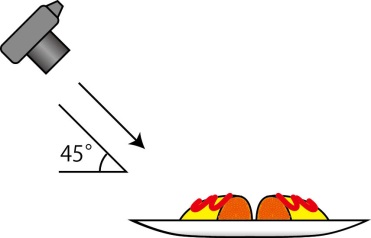 書類選考時画像データ（JPG）のご用意をいただく場合がございます。
◆出品メニュー写真2 断面写真　【オムライスの中が分かるように撮った写真】
出品メニュー写真２
【オムライスの中が分かるように断面を撮影した写真】
（この黒線の枠内に収まるようにカラー写真を貼ってください）
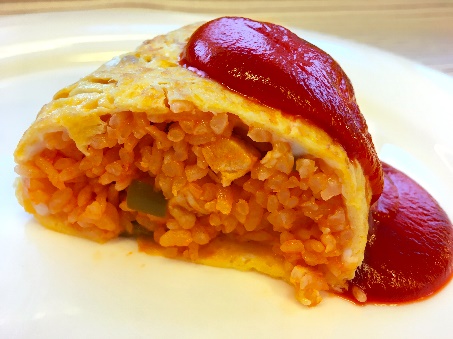 書類選考時画像データ（JPG）のご用意をいただく場合がございます。
5
A4サイズ用紙に片面で印刷してご使用ください。
エントリーシート⑤【写真シートB】
事務局記入欄
◆店舗外観写真
店舗の外観写真を貼付ください。
写真３
【店舗外観写真】
（この黒線の枠内に収まるようにカラー写真を貼ってください）
書類選考時画像データ（JPG）のご用意をいただく場合がございます。
◆店舗アピール　【自由記載】
店舗の自由記載欄です。写真貼付や文章記入でも構いません。
書類選考の参考資料とさせていただきます。枠内で記述ください。別貼付資料は審査の対象外となります。
6
A4サイズ用紙に片面で印刷してご使用ください。
応募要項
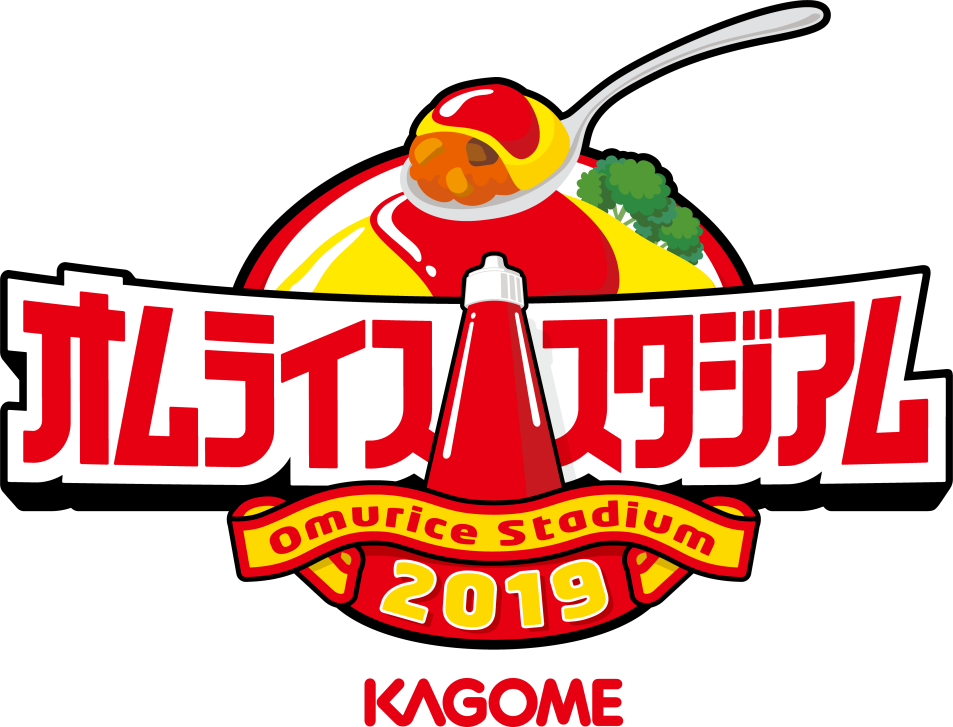 カゴメオムライススタジアム事務局
TEL.03-3543-7181
（土日祝日・年末年始除く10：00～17：00）
◆エントリーについて
オムライススタジアム2019
おいしい一皿も、作りたい一皿も。
日本が誇るオムライスのNo.1決定戦！

日本生まれの洋食「オムライス」のNo.1を決める
「カゴメ　オムライススタジアム」が今年も開催！
あなたの一票で、“日本一おいしいオムライス”と、
“つくってみたいNo.1レシピ”が決まります！
それぞれ頂点に輝くのはどんな一皿なのか。是非ご期待ください。
大会進行
国内でオムライスを提供している飲食店舗対象に、出店公募を実施し地方大会を開催。各エリアで勝ち上がった店舗が全国大会に出場し、一般のお客様による投票でグランプリを決定するコンテスト形式で実施します。
応募資格
・応募メニュー「オムライス」
・オムライスを提供、販売している、もしくは本大会までに販売を予定している国内飲食店舗（もしくは企業）。
・飲食店販売営業許可（認可済）及び食品衛生責任者がいる店舗企業に限ります。
・オムライスに「カゴメトマトケチャップ」を必ず使用していること。
・地方大会及び全国大会開催日に出場できること。
・応募時記入された店舗所在地（大会エリア区分）に基づき、書類選考通過した場合は必ず各地方大会に参加できること。
・全国大会出場した場合、大会前後のメディア取材のため、2019年2月13日（水）～5月31日（金）
　の期間に、出品するオムライスを一般のお客様へ販売提供できる状態にすること。　（数量は問いません）
・全国大会出場時に１食販売価格700円（税込）で提供できること。
・メディアによる取材を積極的に受けていただけること。
・オムライススタジアムWEBサイトや一般流通(スーパーなど)でメニューを紹介する予定のため、再現性のあるレシピを提供いただけること
～注意点～
・国内で飲食店を経営されている店舗（企業）様を前提とした大会です。
・応募者がオーナー、経営者でない場合は必ずオーナー、経営者のどちらかの了承を得てください。
・複数店舗を持たれている（チェーン展開されている）企業様などは１屋号につき１件のみの応募とします。
・応募及び提出書類に不備、虚偽があった場合、もしくは事務局が参加にふさわしくないと判断した場合は、応募資格を喪失し、
　参加できなくなる場合がございます。
応募書類
別紙エントリーシート（5点）を記入し写真を貼付した上ご応募ください。応募は郵送に限ります。
ご提出していただいた書類・写真の返却はいたしません。あらかじめご了承ください。
お申込み後、送付書類の内容及び書類到着確認に関する問い合わせはお答えはいたしかねます。
※日本郵便株式会社のサービス（郵送）のみでの受付となります。折り曲げ厳禁　
　 【定形外郵便、ゆうパック、レターパック等】　配達記録がわかるサービスのご利用をおすすめします。（交付記録郵便など）
※他社宅配便サービスは受け取れません。
重要
送付書類
①
出店店舗情報
②
応募メニュー
③
調理工程表
④
写真シートA
⑤
写真シートB
応募宛先
送り先：カゴメオムライススタジアム事務局　係
　　　　　〒104-8691　日本郵便株式会社　
　　　　　　　　　　　　　　　晴海郵便局　郵便私書箱201号　
　　　　　TEL.03-3543-7181
締切日：2019年1月16日（水）必着
◆開催スケジュール
スケジュール
2018年
エントリー開始
『出店応募要項』（本紙）ご覧いただき、所定のエントリーシートに必要事項を
記入し写真を貼付した上、当事務局に期日までに郵送してください。
10月16日（火）
2019年
エントリー締切
1月16日（水）必着
※当日消印有効ではありません。必着ですのでご注意ください。
書類選考
応募していただいたエントリーシートに基づいて区分し、書類選考を実施します。
書類選考は事務局内で行います。
1月17日（木）～2月12日（火）
当落通知案内
2月13日（水）～2月22日（金）
ご応募いただきました全店舗様へ郵送もしくは電話でご連絡いたします。
2019年2月22日（金）までに通知がない場合は、落選とさせていただきます。
地方大会
3月11日（月）～3月29日（金）
全国9エリアの代表を決定する、実食審査会を実施いたします。
審査員による投票となります。
地方大会日程につきましては別頁でご確認ください。
エリア代表店舗決定
地方大会を勝ち抜いた店舗が
アーバンドック ららぽーと豊洲　シーサイドデッキ（中庭）に集結し
会場内で投票を行い、グランプリを決定します。
全国大会
5月17日（金）～5月19日（日）
※5月17日（金）はプレスデーとし関係者のみの招待となります。
5月19日（日）
グランプリ決定（表彰式）
全国大会最終日に表彰を行います。
開催概要
名　　　　　　称：
会　　　　　　期：



全国大会会場：

主　　　　　　催：
入　 場　　 料 ：
公 式 サ イ ト ：
運営事務局   ：
カゴメオムライススタジアム
　　　　　　　　2019年3月11日（月）～3月29日（金）【全国9エリアで各1日地方大会を実施予定】
　　　　　　　　（プレスデー）2019年5月17日（金）15：00～19：00
　　　　　　　　（一般公開）2019年5月18日（土）～19日（日）    11：00～19：00

アーバンドック ららぽーと豊洲　シーサイドデッキ（中庭）
〒135-8614　東京都江東区豊洲2-4-9
カゴメ株式会社
無料
http://www.kagome.co.jp/campaign/omusuta2019/　
カゴメオムライススタジアム事務局
TEL：03-3543-7181
開局期間：2018年10月16日（火）～2019年5月31日（金）
　※土日祝日・年末年始除く10：00～17：00　　　（年末年始2018年12月24日(月)～2019年1月7日(月)）
地方大会
全国大会
◆地方大会　日程
地方大会開催場所は応募される店舗の所在地で下記の都道府県で区分されます。
※実施エリアの変更及び店舗所在地外の応募をお受けすることはできません。
※チェーン展開（複数店舗）の店舗は所在地を1エリア設定し応募ください。
諸事情により会場が変更になった場合は、地方大会出場店舗様へはご連絡いたします。
◆大会進行
エントリー期間：　2018年10月16日（火）～2019年1月16日（水）必着
エントリー期間
『応募要項』（本紙）をご覧いただき、所定のエントリーシートに必要事項を記入し写真を貼付した上、当事務局に期日までに郵送してください。
エントリー区分
記入していただいた地方大会エリア区分ごとに書類選考を実施いたします。地方大会会場及び日程は、別頁参照。
当落通知期間：　2019年2月13日（水）～2月22日（金）
通知方法
ご応募いただきました全店舗様へ郵送もしくは電話でご連絡いたします。
2019年2月22日（金）までに通知がない場合は、落選となります。
選考方法
書類選考
■選考期間
■選考場所
■審査員
■審査方法

■審査基準
2019年1月17日（木）～2月12日（火）
カゴメオムライススタジアム事務局内
料理研究家、業界関係者、栄養士など
エントリーシートを地方大会出場エリアごとに区分し、エリア単位で
書類選考を実施いたします。
①ケチャップの活用ポイント②地域特性③ビジュアル（見た目）
備考
・書類選考の一般公開はございません。
・当落に関する評価のお問い合わせはご対応いたしかねます。
・ご応募いただきましたエントリーシート（写真含む）はご返却いたしません。
地方大会9エリアに出場する店舗を選抜！
地方大会開催日程：　3月11日（月）～3月29日（金）の指定する各1日
※地方大会開催日程は別頁参照
全国9エリアで代表店舗を決定する、実食審査会を実施いたします。
概要
・仕込み・準備時間を除く競技（料理）時間は約50分です。
・競技時間及び提供食数は変更になる場合がございます。
・調理するスタッフの人数は原則４名までです。搬入・搬出・仕込み準備の人数はそれ
　以上でも構いません。（付添・応援などに関しましては、会場の都合により制限させて
　いただく場合がございます。）
・競技時間中、競技とは別に実演（デモンストレーション/プレゼンテーション）をお願い
　する場合がございます。
・コンロ・シンク等の調理機材は家庭用仕様もしくは同等のものを使用していただきます。
　火器類については会場の設備のみで持ち込みはできません。
・会場までの宿泊費・交通費は店舗様のご負担となります。

※各地方大会条件が異なりますので別頁にてご確認ください。
店舗準備物
・食材・調理器材・調理器具・炊飯器・盛り付け用の皿
・使用する機材等の持ち込みが可能かどうかは事前にお問い合わせください。
地方大会
事務局準備物
・会場/キッチンスペース（シンク/調理器具（ガスもしくはIH調理器))・
　光熱費・とりわけ皿・スプーン（試食していただく皿）
運営方法
■　出場店舗
■　審査員
■　審査方法
■　審査基準

■　大会運営
各大会4店舗程度を予定※関東のみ6店舗
料理研究家、業界関係者、栄養士、一般審査員など
審査員による実食評価　
①ケチャップの活用ポイント②地域特性
③ビジュアル④味（実食）
選抜された店舗が審査員にオムライスを提供し実食する審査方式
全国大会に出場する店舗を決定！
全国大会開催日程：プレスデー      5月17日（金）　　　　  　　　  15：00～19：00
　　　　　　　　　　　　   一般公開　　　5月18日（土）・19日（日） 11：00～19：00
全国から勝ち上がった代表店舗が集結！会場内で投票を行い、グランプリを決定します。
全国大会
提供食数
1日1,000食を目安に食材をご用意ください。（上限はありません）
事前に販売予定数を申請していただきます。（申請後の変更可）

提出書類
・登記簿謄本　（個人店の場合は住民票）・飲食店営業許可証・食品衛生責任者の
　証明ができるもの　その他の詳細は別途ご案内いたします。

売上金について
販売したオムライスの売上金（１食700円×回収食券数）は全て店舗様へ後日
お支払いたします。当日は食券制の為、金銭のやり取りは行いません。
運営方法
■大会運営

■投票期間
■投票場所
■審査員
■投票方法
■集計方法
全国大会期間内で投票券付オムライス食券を販売し投票していただきます。
2019年5月18日（土）～5月19日（日）
全国大会場内に投票箱を設置
一般来場者
投票券付食券を購入し投票
審査員票のポイントと当日の投票ポイントを集計
グランプリ決定
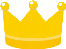 表彰式は5月19日（日）夕方
同会場にて実施予定
◆オムライス規定/出場規定
以下の内容は応募及び出場する際の規定となります。
各規定を加味しエントリーしてください。
応募条件
審査対象：　オムライス
必須食材：カゴメトマトケチャップ ・米（ご飯）・卵
応募ルール　：
通常店舗（企業）様で提供している既存オムライスまたは新規開発メニューとします。
※新規開発メニューでの出品は2019年2月13日（水）～5月31日（金）の期間に、一般のお客様へ販売提供できる状態にすることが必須条件となります。
　（1日の提供数量は問いません）　 但し全国大会出場した場合。
オムライススタジアム出場規定
地方大会・全国大会出場店舗様には詳細別途ご案内いたします。
応募メニュー ：

販売価格　　：

提供食数・量：




容器・資材　：


その他　　　 ：
店舗様で販売されているオムライスと大会用条件と異なる場合は、本大会用にアレンジしてご応募ください。

全国大会販売価格：700円（税込）※全国大会出場全店舗統一販売価格となります。　店舗様で販売している価格と異なっても構いません。

全国大会は1日当たり1,000食を目安にお考えください。【5月18日・19日】（上限はありません）（参考:2015年大会1店舗1日平均700食提供　）
・5月17日(金)プレスデーの提供数は別途ご案内いたします。
・事前に提供予定数を申請していただきます。（申請後、変更可）
・1食当たりの量の制限はございませんが容器内に収まる量を基本といたします。

・事務局が許可する指定容器以外での販売はできません。
・下記のご案内している指定容器での販売が困難である場合は、事務局にお問い合わせください。事務局で容器を検討し使用許可の判断をいたします。

・店舗様でオムライス1品以外の販売はできません。（不可：飲料・別容器でのサイドニュー等）
・オムライス以外の物を配布することはできません。（景品・おまけ等）チラシA4サイズ1種までは可能ですが配布内容について当事務局の事前許可が必要です。
・衛生管理上、その場で食べていただくことを前提とし、持ち帰りさせることはできません。
指定資材
・提供資材数以上必要な場合は、別途有料となります。事務局より以下の中から指定容器を購入し、
　使用していただきます。（地方大会での使用有無は別途ご案内いたします。）
・資材注文は別途申請書をご提出していただきます。
・全国大会当日に追加注文できませんので予備を含む事前購入をお願いします。なおご注文購入された資材
　は全て買取になり、返品はできません。
・全国大会出場店様へは容器サンプル品を提供します。
・全国大会出場店舗様へは事務局側で指定容器・資材を
　500食（枚）分提供いたします。※プレスデー用としてご利用ください。
　【事務局提供資材】

　お皿500枚　　　　　　　　　　　　　プラスチックスプーン　500本
プラスチックスプーン
160mm　ホワイト
100本単位＠5円
（最小100本×5円＝500円）税別
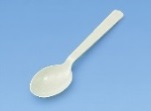 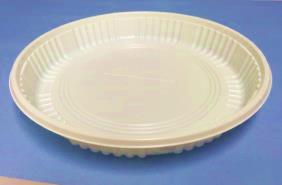 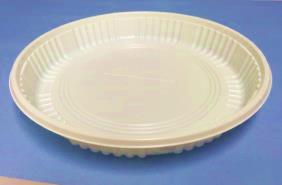 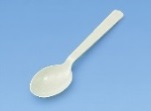 ●耐熱63（ホワイト）100枚単位
　・200φ×26㎜　　＠34円
（最小100枚×34円＝3,400円）税別
※蓋はございません。
割り箸　8寸
100膳単位＠2円
（最小100膳×2円＝200円）税抜
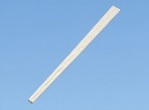 メニュー参考例
以下、応募されるオムライス規定の一例となります。
OK例
NG例
米飯が使われていない。
（オムそば）
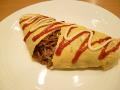 カゴメトマトケチャップ・鶏卵・お米を使用しており、
鶏卵で包む・のせる・敷く・巻いてあるものなど。
【カゴメトマトケチャップ使用例】：
　・お米（米飯）に混ぜ炒める・ソースに入れ込む　
　・調味料として使用
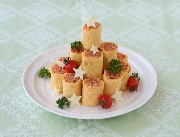 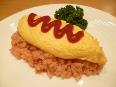 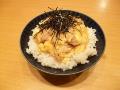 カゴメトマトケチャップが使われていない。
（親子丼・たまご丼）
ソースのベースは自由
例）
ケチャップ、ホワイトソース、デミグラスソースなど
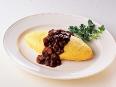 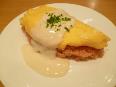 １つの容器に収まっていない。別容器がある
（１つの容器内なら可）
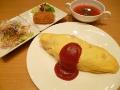 トッピングは自由。容器に収まるものなら可。
ただしトッピングの量の割合が全体50％以上になるものはNGです。
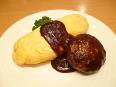 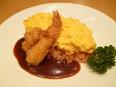 ◆本戦会場規定
本戦厨房レイアウト（予定）
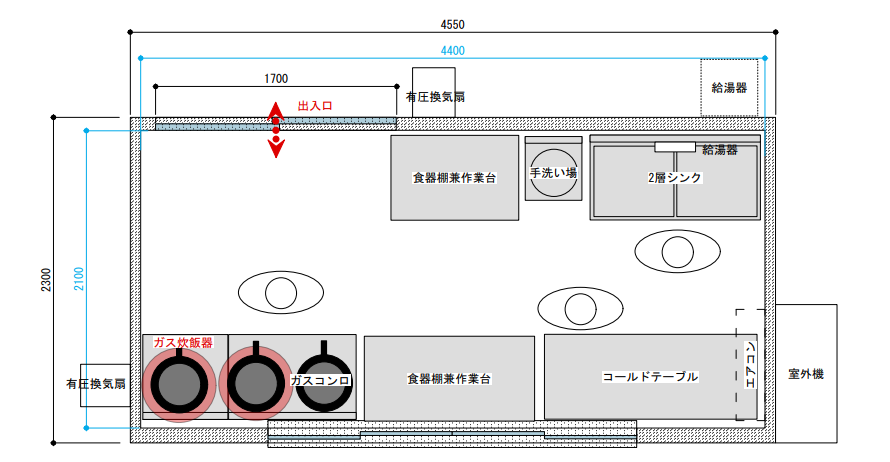 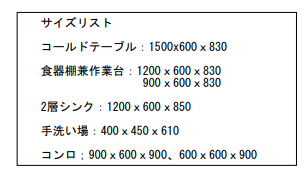 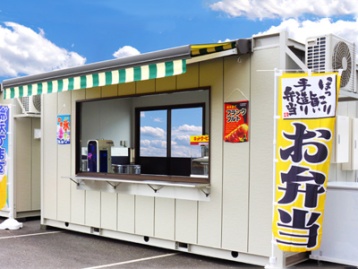 外観イメージ
※今後変更となる可能性がございます。ご了承ください。
会場平面図（予定）
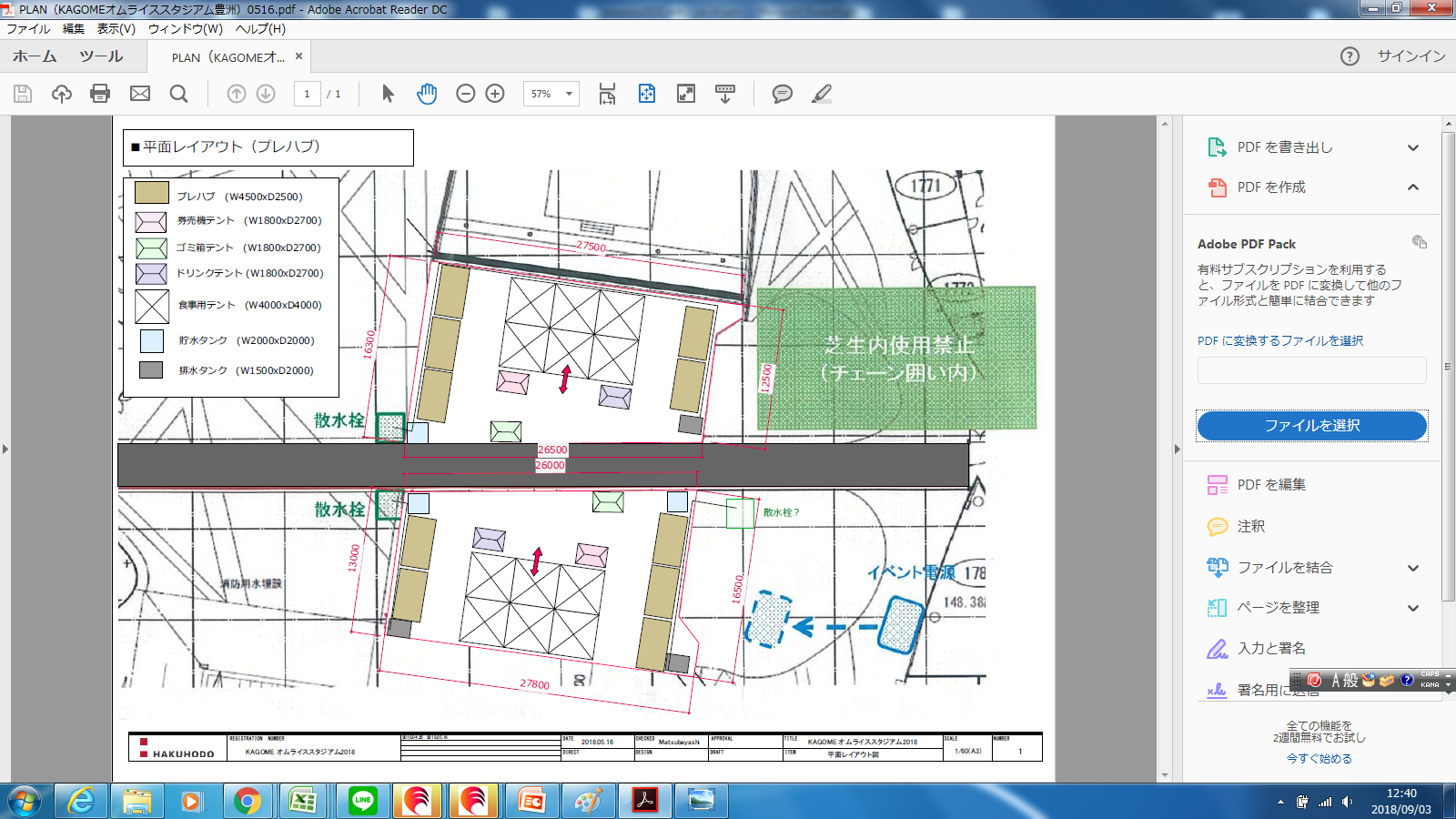 ※食事用テント内にステージ等設置。
※ストック（冷蔵庫）、別途設置（容量により、調整。）
※今後変更となる可能性がございます。ご了承ください。
◆大会規約①
以下に記す規約は、応募者が主催者に応募書類を提出した時点で同意したものとみなします。
下記文章をよくお読みいただき、ご了承の上お申込ください。
大会エントリーに関する規約
●大会応募について
・本エントリーシート、ならびに応募要項に記載の事項には必ず目を通していただき、応募者が応募用紙を提出した時点で本規約と同様に、それぞれの
　内容に同意したものとみなします。
・応募者がオーナー、経営者でない場合は必ずオーナー、経営者の了承を必ず得ているものとします。
・応募店舗がカゴメオムライススタジアム2019審査過程で店舗業態等変更があった場合は責任者が当事務局に報告するものとします。
・応募に関して第三者と紛争が生じた場合、当事務局及びカゴメは一切責任を負いません。
・応募店舗は自ら責任と費用によって、当該紛争を解決するものとします。


●応募書類について
・応募書類の記入に関して、日本語表記で読解できるもの。


●料理メニューについて
・応募店舗のオリジナルメニューを応募してください。


●出場資格について
・応募メニュー「オムライス」
・オムライスを提供、販売している、もしくは本大会までに販売を予定している国内飲食店舗（もしくは企業）。
・飲食店販売営業許可（認可済）及び食品衛生責任者がいる店舗企業に限ります。
・オムライスに「カゴメトマトケチャップ」を必ず使用していること。
・地方大会及び全国大会開催日に出場できること。
・応募時記入された店舗所在地（大会エリア区分）に基づき、書類選考通過した場合は必ず各地方大会に参加できること。
・全国大会出場した場合、大会前後のメディア取材のため、2019年2月13日（水）～5月31日（金）
　の期間に、出品するオムライスを一般のお客様へ販売提供できる状態にすること。　（数量は問いません）
・全国大会出場時に１食販売価格700円（税込）で提供できること。
・メディアによる取材を積極的に受けていただけること。
・オムライススタジアムWEBサイトや一般流通(スーパーなど)でメニューを紹介する予定のため、再現性のあるレシピを提供いただけること

●出場申込に関する費用について
・地方大会・全国大会に出場する際に発生する、宿泊費、旅費交通費、人件費、食材費、資材費、調理器材費は店舗（企業）様のご負担と
　なります。
・余った食材及び資材については店舗（企業）様でご対応ください。当事務局では一切の責任を負いません。


●応募情報の扱いについて
・応募用紙及び応募写真の内容は、カゴメオムライススタジアム2019WEBサイトや一般流通（スーパーなど）で紹介する予定です。
・一般の方がご自宅で再現できる範囲で材料及び調理工程を公開する場合がございます。
　例）カゴメツールとして、レシピリーフレット、販促物、PR等の掲載。
・食材名称に商標登録された商品名または通称は当事務局にて一般名称に変更させていただきます。
　また表記の統一もさせていただきます。　　
　例）たまご/タマゴ/玉子→卵
　　　ケチャップ/トマトケチャップ/標準/トマトケチャップ特級→カゴメトマトケチャップ
・主催者は応募店舗及び応募メニューの情報について、編集の上、WEBサイト、映像、POPツール等へ掲載する使用権を取得し、応募店舗及び応募メニューの情報を公開できるものとします。また応募者はこれに協力するものとします。
・メディアによる取材は積極的にお受けください。また直接店舗（企業）様へご連絡がいく場合がございます。

●個人情報
・応募された個人情報はカゴメオムライススタジアム2019事務局が管理します。業務を委託する場合、または法令等により公的機関からの開示を求められた場合を除き、ご応募店舗責任者の許可なく第三者に開示し、または譲渡することはありません。
・応募者への連絡・書類の発送のために、発送を委託した業者・サービス提供者に応募者の連絡先を開示し、利用します。予めご了承ください。

●大会ロゴの使用等について
・大会ロゴマーク、名称「カゴメオムライススタジアム2019」、社名「カゴメ株式会社/ロゴ含む」を使用する場合、事前に当事務局、または主催者へ届け出が必要となります。

●規約の更新
・主催者は本規約を随時更新できるものとします。本規約を変更した場合、全ての規約事項は変更後の規約に準ずるものとします。
◆大会規約②
以下に記す規約は、応募者が主催者に応募書類を提出した時点で同意したものとみなします。
下記文章をよくお読みいただき、ご了承の上お申込ください。
イベント運営に関する規約
●イベント中止について
・不測の事態が生じた場合は主催者、会場責任者、関係各所の協議により、本イベントの全部または一部の運営を中止、一時中断、再開できるものと
　します。出店者はこの決定に従うものとし、主催者はこれによって生じた出展者及び関係者の損害を補償しません。
【協議対象となる事象の事例】
・気象状況悪化（台風上陸・暴風・暴雨・雷などの警報・注意報発令）
・地震、洪水、津波発生
・熱中症・食中毒などの集団発生（各関係省庁の指導があった場合）
・危険物の発見・爆破予告などの発生
・その他、主催者、会場責任者、各関係省庁が危険または実施不可能を判断する事象が発生した場合
・上記理由で地方大会が開催できない場合はその地域の地方大会を中止といたします。全国大会出場枠については別途ご案内いたします。
　またその出場枠に関しては当事務局が協議の上決定とさせていただきます。


●出場キャンセルについて
・応募後の地方大会及び都内で開催される全国大会への出場辞退は原則認められません。万一、出場辞退され、制作物や大会の進行等に影響が出た場合、当該対応費用のご負担をいただきます。
・不測の事態にて、辞退者（店舗）が出た場合、（各選考時に）順位を決め上位店舗順で連絡し、参加確認の同意を得た店舗は当選者と同様
　の対応をすることとします。ただし、当事務局で地方大会・全国大会出場不可能と判断した場合は、繰り上げ当選は行ないません。


●損害責任
・出店者は本イベントにおける出品者及びその雇用者の行為について一切の責任を負います。出品者は、その従業員・関係者・代理店の故意・不注意　の如何を問わず、会場内及びその周辺の建築物・設備に対する全ての損害について直ちに賠償するものとします。
・主催者はいかなる理由においても出店者及びその雇用者・関係者が販売スペース及び関連ホームページを使用することによって生じた人及び物
　品に対する傷害・損害などに対し一切の責任を負いません。
・出店時の商品・サービスについて出店者と第三者との間に紛争が起きた場合、出店者はその費用と責任において、これを解決、処理し主催者には
　一切迷惑をかけないものとします。万一、主催者に紛争に関連して損害等が発生した場合、ただちに補填しなければならないものとします。
・主催者は天災、疫病、その他の不可抗力の原因による会期の変更・開催の中止によって生じた出店者及び関係者の損害は補償しません。
・主催者は自然災害・交通機関の遅延・社会不安などによって生じた出店者及び関係者の損害は補償しません。


●本大会について
・本大会終了後、次回大会開催は未定です。


●規約の更新
・主催者は本規約を随時更新できるものとします。本規約を変更した場合、全ての規約事項は変更後の規約に準ずるものとします。
◆プライバシーポリシー
カゴメ株式会社（以下当社という）は、お客様の個人情報の重要な財産であると認識し、法令等を順守するとともに、下記の方針に基づき、適切な管理を実施してまいります。

個人情報保護に関する取り組み

カゴメ株式会社（以下当社という）は、お客様をはじめとするステークホルダーの皆様に、安心と安全をご提供させて頂くために、皆様からお預かりしている個人情報を適切に利用し、保護することが、当社の社会的責任であり、事業活動の基本であると考えております。
当社は、ステークホルダーの皆様の個人情報の取扱いに際しては、適切な管理を実施しております。外部への流出防止だけでなく、不正なアクセスなどの危険に対して適切かつ合理的なレベルの安全対策を実施し、皆様の個人情報の保護に努めております。また当社は、サービスの充実のために、業務委託先に当社業務の管理・運営の一部を委託することがあります。その際にも、皆様の個人情報の流出や不正アクセスなどが起こらないよう、業務委託先にも適切な管理を徹底させております。
当社は、ステークホルダーの皆様の個人情報を、皆様の同意を得ることなく業務委託先以外の第三者に開示することはありません。ただし、法令により開示を求められた場合、または裁判所・警察などの公的機関から開示を求められた場合は、皆様の同意なく個人情報を開示することがあります。


個人情報保護方針

1. コンプライアンス・プログラムの策定及び継続的改善
当社従業員等（派遣社員を含む）に個人情報保護の重要性を認識させ、個人情報を適切に利用し、保護するための個人情報保護基準（コンプライアンス・プログラム）を策定し、これを着実に実施します。更に、これを維持し、継続的に改善を図ります。

2. 個人情報管理者の配置及び機能強化
「個人情報管理者」を設置するとともに、その役割を明確にし、個人情報管理者が適切に個人情報保護に関する活動を行えるように環境を整備します。

3. 個人情報保護に関する内部規定の整備
個人情報保護に関する内部規程を整備し、個人情報の取扱いについて明確な方針を示すとともに、個人情報の漏えい等に対しては、厳しい態度で臨むことを社内に周知徹底します。

4. 安全対策の実施
当社は、個人情報の正確性及び安全性を確保するため、情報セキュリティ対策をはじめとする安全対策を実施し、個人情報への不正アクセス、及び個人情報の紛失、破壊、改ざん、漏えい等の予防に努めます。

5. 業務委託の見直し・改善
業務委託については、より個人情報の保護に配慮したものにするため見直し・改善を図ります。業務委託契約を締結する際には、業務委託の相手としての適格性を十分審査するとともに、契約書の内容についてもより個人情報の保護に配慮したものとします。

6. 法令・規範の遵守
当社は、個人情報の取扱いにおいて当該個人情報の保護に適用される法令及びその他の規範を遵守します。また、当社の個人情報保護基準（コンプライアンス・プログラム）を、これらの法令及びその他の規範に適合させていきます。

7. 社員教育の強化
個人情報保護に関する学習教材を作成し、当社役員及び従業員等 (派遣社員を含む) に配布するとともに、最低1年に1回は個人情報を扱う当社従業員等を対象に研修を実施します。

8. 監査体制の整備・充実
個人情報の保護が適切に行われているかどうかについて、社内で監査できる体制を整備します。また、社内での個人情報漏えい者の早期発見及び抑止効果の発揮による漏えいの未然防止のため、アクセスログを活用した監査を実施します。